Бухгалтерский баланс как основная форма бухгалтерской отчетности. Методы группировки и перенесения обобщенной учетной информации из оборотно-сальдовой ведомости в формы бухгалтерской отчетности
Оборотно-сальдовая ведомость — один из основных бухгалтерских документов, содержит остатки на начало и на конец периода и обороты по дебету и кредиту за данный период для каждого счёта, субсчета.
Оборотная ведомость – это таблица, в которую записывают наименования и номера счетов, суммы начального (дебетового или кредитового) сальдо по каждому счету, суммы оборотов по дебету и кредиту и выводят конечное сальдо (дебетовое или кредитовое).
Оборотные ведомости бывают двух видов:
1. По счетам синтетического учета;
2. По счетам аналитического учета.
Оборотно-сальдовые ведомости используются для проверки бухгалтерских записей на наличие арифметических ошибок.
Из оборотно-сальдовой ведомости формируется бухгалтерский баланс путем расчёта сальдо по бухгалтерским счетам и перенесения их в сам баланс.
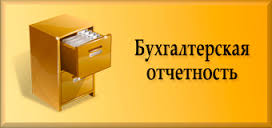 Термин «баланс» происходит от латинских слов bis – дважды и lanx – чаша весов, употребляется как символ равенства. Этот термин применяется в экономической науке для обозначения интервальных показателей, характеризующих источники образования каких либо ресурсов и направление их использования за определенный период времени. Метод построения баланса как совокупность данных в виде двусторонней таблицы широко используется в планировании, учете и экономическом анализе.
В бухгалтерском учете слово «баланс» имеет два значения:
1) равенство итогов, когда равны итоги записей по дебету и кредиту счетов, итоги записей по аналитическим счетам и соответствующему синтетическому счету, итоги актива и пассива бухгалтерского баланса и т. д.;
2) самая важная форма бухгалтерской отчетности, показывающая состояние средств организации в денежной оценке на определенную дату.
Бухгалтерский баланс - документ бухгалтерского учета, представляющий совокупность показателей, характеризующих финансовое и хозяйственное состояние фирмы на определенную дату, чаще всего на конец или начало календарного периода.
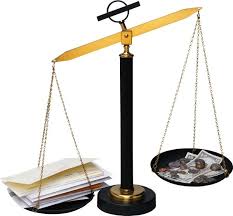 По своему строению бухгалтерский баланс - двухсторонняя таблица, где левая сторона (актив) отражает состав и размещение хозяйственных средств, а правая - (пассив) отражает источники образования хозяйственных средств и их целевое назначение. В бухгалтерском балансе обязательно равенство актива и пассива.
Основным элементом бухгалтерского баланса является балансовая статья, которая соответствует конкретному виду имущества, обязательств, источников формирования имущества. Балансовые статьи объединяются в группы (разделы баланса). Для отражения состояния средств бухгалтерский баланс предусматривает две графы для цифровых показателей: на начало и на конец отчетного периода. Во второй графе показывается состояние средств и их источников на дату составления баланса.
Бухгалтерский баланс может быть брутто и нетто. Баланс - брутто включает в себя регулирующие статьи. Регулирующими называют статьи, суммы по которым при определении фактической себестоимости (или остаточной стоимости) средств вычитаются из суммы той или иной статьи. Баланс – нетто – баланс из которого исключаются регулирующие статьи.
По времени составления бухгалтерские балансы могут быть: 
Вступительный баланс составляют на момент возникновения организации. В нем определяется сумма ценностей, с которой организация начинает свою деятельность. 
Текущие балансы составляются периодически в течение всего времени существования организации. Они делятся на начальные, промежуточные и заключительные. Начальный баланс формируется на начало, а заключительный на конец отчетного года. Заключительный баланс отчетного года является начальным балансом следующего года. Промежуточные балансы составляются за период между началом и концом года, к ним прилагается меньше отчетных форм и составляются они только на основе данных текущего бухгалтерского учета. 
Ликвидационный баланс формируют при ликвидации организации. Они составляются в течение всего периода ликвидации и делятся на вступительные, промежуточные и заключительные ликвидационные балансы. 
Разделительные балансы составляются в момент разделения крупной организации на несколько более мелких структурных единиц или передачи одной или нескольких структурных единиц.
По источникам составления бухгалтерские балансы подразделяются на: 
Инвентарные балансы составляют только на основании инвентаризации. 
Книжный бухгалтерский баланс - только на основании книжных записей без предварительной проверки их путем инвентаризации. 
Генеральный баланс основывается на учетных записях и данных инвентаризации. 
По объему информации балансы подразделяются на единые и сводные. Единый бухгалтерский баланс отражает деятельность только одного предприятия. 
По формам собственности различают балансы государственных, муниципальных, смешанных и совместных, частных предприятий, а также общественных организаций. 
По объекту отражения бухгалтерские балансы делятся на самостоятельные и отдельные.
Бухгалтерский баланс должен отвечать следующим требованиям: правдивость, реальность, единство, преемственность, ясность.
Баланс состоит из пяти разделов: два из которых находятся в Активе и три в Пассиве. 
В первом разделе Актива отражены внеоборотные активы, в состав которых входят нематериальные активы, основные средства и капитальные вложения.
Во втором разделе отражены оборотные активы, в состав которых входят запасы и затраты, готовая продукция, товары отгруженные, расходы будущих периодов, дебиторская задолженность, денежные средства, финансовые вложения.
Данное построение Актива баланса позволяет определить состав имущества предприятия и его направленность.
В Пассиве баланса отражены три раздела. 
В третий раздел (капитал и резервы) входит уставный капитал, добавочный капитал, резервный капитал, создаваемый в соответствии с законодательством или в соответствии с уставом предприятия. Нераспределенная прибыль (непокрытый убыток) – данный раздел характеризует независимость организации и ее финансовую стабильность. 
Разделы 4-5 отражают долгосрочные и краткосрочные обязательства, в состав которых входят долгосрочные кредиты и займы, краткосрочная кредиторская задолженность и прочие краткосрочные обязательства.
При составлении бухгалтерского баланса необходимо иметь в виду следующее:
- данные бухгалтерского баланса на начало года должны соответствовать данным на конец прошлого года (с учетом произведенной реорганизации);
- соответствующие статьи бухгалтерского баланса должны подтверждаться данными инвентаризации имущества, обязательств и расчетов.
Бухгалтерский баланс содержит следующие обязательные реквизиты:
- отчетную дату, по состоянию на которую приводится баланс;
- полное наименование организации в соответствии с учредительными документами;
- идентификационный номер налогоплательщика (ИНН);
- основной вид деятельности предприятия с кодом ОКВЭД;
- организационно-правовая форма/форма собственности (согласно классификаторам ОКОПФ и ОКФС);
- единица измерения - тыс. руб. (код по ОКЕИ 384) или млн. руб. (код по ОКЕИ 385);
- местонахождение (адрес);
- дата утверждения (установленная дата для годовой бухгалтерской отчетности);
- дата отправки/принятия (конкретная дата почтового, электронного и др. отправления бухгалтерской отчетности или дата ее фактической передачи по принадлежности).
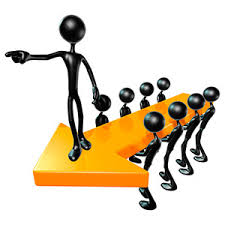 Бухгалтерская отчетность сегодня - основной информационный документ, данные которого подтверждают возможность и целесообразность сотрудничества с предприятием, что является немаловажным фактором успешного ведения бизнеса. 
Особенность бухгалтерского баланса состоит в том, что в нем одновременно сопоставляется и имущество, права, и обязательства (долги). При этом имущество может оказаться равным долгам, быть больше или меньше долгов. Если имущество равно долгам, то права и обязанности взаимно погашаются. Если оно больше долгов, имеется превышение прав над обязательствами, получившее название чистых активов. Если имущество меньше долгов, возникает его дефицит.
Таким образом, бухгалтерский баланс служит источником наиболее полной информации для обширного круга пользователей. По данным бухгалтерского баланса определяется степень предпринимательского риска. Также определяется конечный финансовый результат работы организации в виде наращения собственного капитала за отчетный период (экономической прибыли), который отражается в виде чистой прибыли или убытка.